Solid Rock ChurchStereos Petra Ekklesia
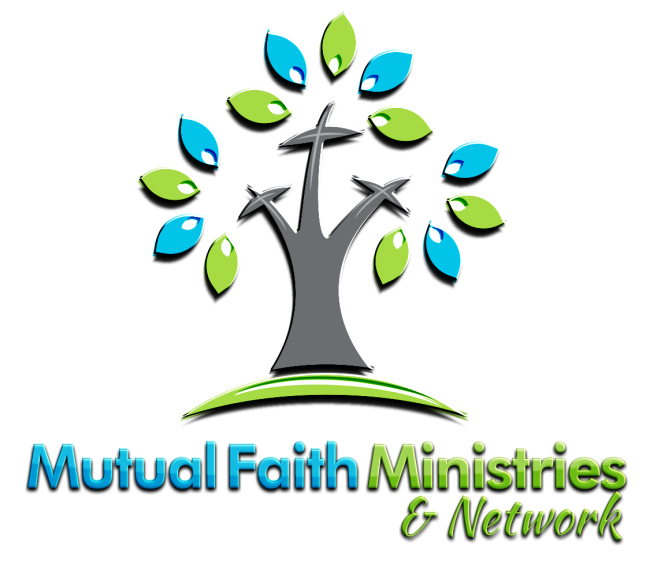 The Lord’s Prayer
Dr. Bill Morehouse – January 21, 2024
Solid Rock Church
Stereos Petra Ekklesia
But God's firm (Stereos) foundation stands, bearing this seal: “The Lord knows those who are his,” and, “Let everyone who names the name of the Lord depart from iniquity.”
2 Timothy 2:19
All drank the same spiritual drink. For they drank from the spiritual Rock (Petra) that followed them, and the Rock (Petra) was Christ.
1 Corinthians 10:4
“On this Rock (Petra) I will build my Church (Ekklesia).”
Matthew 18:18
Build your house on the rock
“Everyone then who hears these words of mine and does them will be like a wise man who built his house on the rock. And the rain fell, and the floods came, and the winds blew and beat on that house, but it did not fall, because it had been founded on the rock. 
“And everyone who hears these words of mine and does not do them will be like a foolish man who built his house on the sand. And the rain fell, and the floods came, and the winds blew and beat against that house, and it fell, and great was the fall of it.”
Matthew 7:24-27
On what rock?
Now when Jesus came into the district of Caesarea Philippi, he asked his disciples, “Who do people say that the Son of Man is?” And they said, “Some say John the Baptist, others say Elijah, and others Jeremiah or one of the prophets.” 
He said to them, “But who do you say that I am?” 
Simon Peter replied, “You are the Christ, the Son of the living God.” And Jesus answered him, “Blessed are you, Simon Bar-Jonah! For flesh and blood has not revealed this to you, but my Father who is in heaven. And I tell you, you are Peter, and on this rock I will build my church, and the gates of hell shall not prevail against it.” 
Matthew 16:13-18
Solid Rock Church
Our lives are to be built on the Solid Rock of faith in Jesus. How?
Become like a child in an overwhelmingly big world again.
Use the Scriptures, the creeds, your catechism and Sunday School lessons as parts of a treasure map to find the Pearl of great price.
Then dig down deep to find the bedrock of a personal relationship with Jesus, born as a man, crucified, resurrected, and coming again. 
Let Him forgive, cleanse, and raise you up in newness of life.
Discover for yourself – together with others in the Ekklesia – that Jesus is the Way, the Truth, and the Life.
The Lord’s Prayer
Pray then like this: 
Our Father in heaven, hallowed be your Name.
May Your Kingdom come, Your will be done, on earth as it is in heaven. 
Give us this day our daily bread, and forgive us our debts, as we also have forgiven our debtors. 
And lead us not into temptation, but deliver us from the evil one. 
For Yours is the Kingdom and the power and the glory, forever. 
Amen!
Matthew 6:9-13
The Lord’s Prayer
Pray then like this: 
Our Father in heaven, hallowed be your Name.
May Your Kingdom come, Your will be done, on earth as it is in heaven. 
Give us this day our daily bread, and forgive us our debts, as we also have forgiven our debtors. 
And lead us not into temptation, but deliver us from the evil one. 
For Yours is the Kingdom and the power and the glory, forever. 
Amen!
Matthew 6:9-13
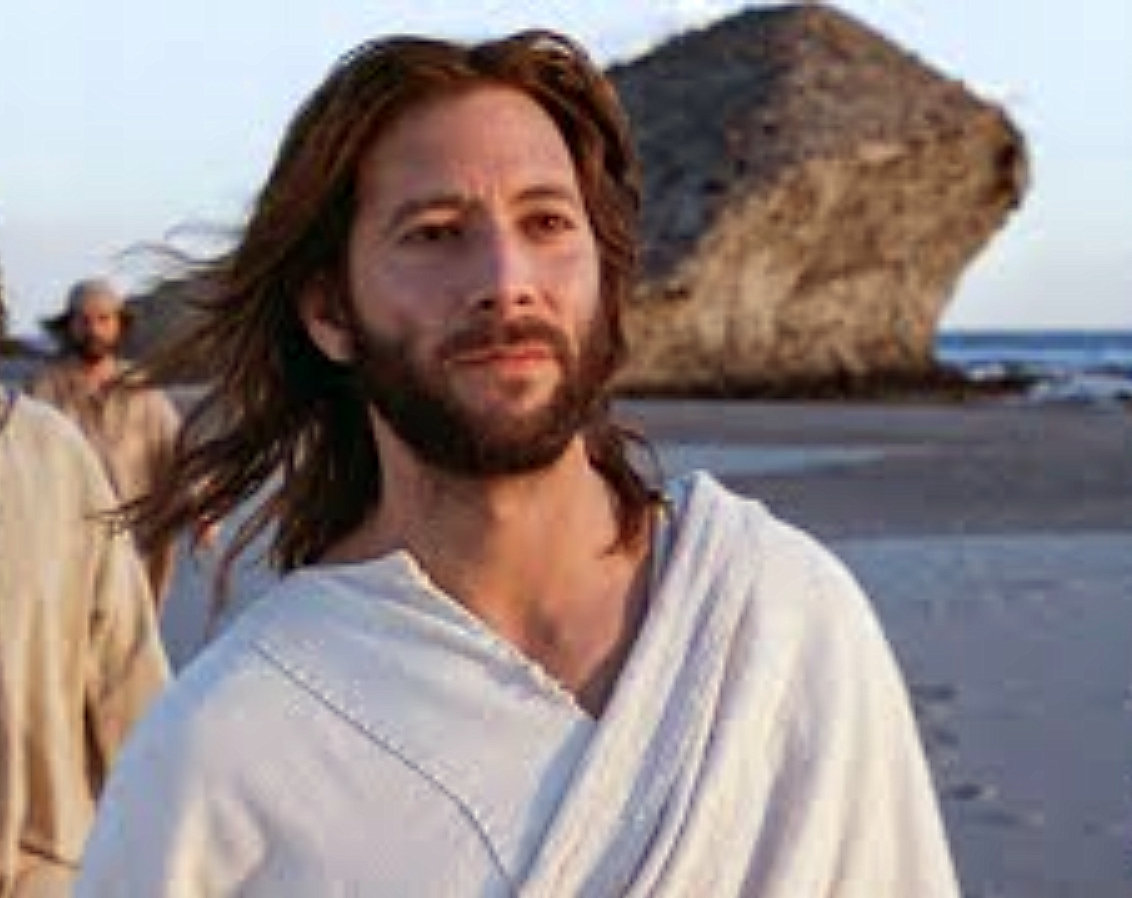